March 2012
CMMW Logistics Options- March 2012
Date: 2012-March-14
Authors:
Name
Company
Address
Phone
email
5488 Marvell Lane,
Santa Clara, CA, 95054
+1 (321)751-3958
bkraemer@
marvell
.com
Bruce Kraemer
Marvell
Abstract: CMMW Logistics Options under consideration– March 2012
Slide 1
Bruce Kraemer, Marvell
Discussion on Meeting Logistics for CMMW TG
Meeting Locations
3 meeting venues for CMMW TG
802 plenary   - dates & locations scheduled going out several years
802.11 interim - dates & locations scheduled going out several years
CMMW  TG in conjunction with CWPAN in Asia (typically China) - dates & locations scheduled for 2012 and 2013
Voting - Conservative ApproachNo dispensation to get startedFull Integration into 802.11 Expected
Option 1
Upon formation of the CMMW task group: 
Existing voting members of 802.11 possess voting rights in CMMW TG and gain or lose voting rights in any/all WG activities based upon standard 802.11 rules.
New interested parties, including members of CWPAN who expect to participate in CMMW task group must earn 802.11 WG voting rights through the procedures defined in the standard 802.11 rules. After obtaining voting status, failure to attend meetings (category 1 & 2) or vote lead to loss of voting rights.
Voting - Rapid Inclusion ApproachSpecial dispensation to get startedFull Integration into 802.11 Expected
Option 2
Upon formation of the CMMW task group: 
Existing voting members of 802.11 possess voting rights in CMMW TG and gain or lose voting rights in any/all WG activities based upon standard 802.11 rules.
All members of CWPAN who expect to participate in CMMW task group are granted 802.11 WG voting rights by the 802.11 chair. From that date forward, standard 802.11 voting right maintenance rules apply; failure to attend (category 1 & 2) meetings or vote lead to loss of voting rights.
Voting - Rapid Inclusion ApproachSpecial dispensation to get startedFull Integration into 802.11 Expected
Option 2a
Upon formation of the CMMW task group: 
Existing voting members of 802.11 possess voting rights in CMMW TG and gain or lose voting rights in any/all WG activities based upon standard 802.11 rules.
All members of CWPAN who expect to participate in CMMW task group are granted 802.11 WG voting rights by the 802.11 chair. From that date forward, standard 802.11 voting right maintenance rules apply; failure to attend (category 1 & 2 or 3) meetings or vote lead to loss of voting rights.
Voting - Rapid Inclusion ApproachSpecial dispensation to get startedDiscretionary Integration into 802.11 Expected
Option 3
Upon formation of the CMMW task group: 
Existing voting members of 802.11 possess voting rights in CMMW TG and gain or lose voting rights in any/all WG activities based upon standard 802.11 rules.
All members of CWPAN who expect to participate in CMMW task group are granted 802.11 WG voting rights by the 802.11 chair. From that date forward, standard 802.11 voting right maintenance rules apply; failure to attend meetings or vote lead to loss of voting rights.
March 2012
IEEE Rule Hierarchy
IEEE SA
IEEE SA Bylaws
Changes requested by SA require approval by IEEE BoD
Changes requested by 802 are approved by 802 SASB
IEEE SA P&P
Changes requested by 802 require approval by AudCom
IEEE 802 P&P
Changes requested by 802 are approved by 802 EC
IEEE 802 OM
Changes requested by 802 are approved by 802 EC
IEEE 802 WG P&P
Changes requested by 802.11 are approved by 802.11
IEEE 802.11 OM
Slide 8
Bruce Kraemer, Marvell
802.11 Operations Manual
3.6.2  Interim Sessions
Interim sessions of the WG, TGs, SGs and/or SCs are scheduled by the respective groups no later than the end of the prior plenary session. A WG interim session is held between 802 plenary sessions. Additional sessions may be scheduled as needed to conduct business of the WG, TGs, SGs and/or SCs. The date, time, and place of the session(s) must be approved by the WG and announced at the WG Closing Plenary meeting and entered in the minutes of the WG meeting.

802.11 interim meetings announced at least 45 days in advance do not require a quorum for voting.
Traditional Meeting Status (part 1)
Traditional 802 plenaries: There is no change to the status of plenary meetings as defined by 802 rules.

 Traditional 802.11 interims: There is no change to the status of interim meetings as defined by 802 rules.
CMMW Meeting Status (part 2)
Conservative Approach: CMMW TG meetings are scheduled and attended as other 802.11 TG ad hocs. There can be straw polls taken but there is no formal voting allowed.

 Inclusive Approach : CMMW TG meetings are scheduled and attended as other 802.11 TG interims. Formal voting is allowed.
CWPAN response on voting and attendance
CWPAN response on voting and attendance
[Maintaining voting right]: It is suggested that participants who has obtained the voting right of CMMW TG, needs to attend two CMMW asia meetings plus at least one CMMW interim or plenary meeting  to maintain voting rights.


[Note 1]: Voting right of CMMW TG is not equivalent to the voting right of IEEE 802.11. To obtain the voting right of IEEE 802.11, it needs to follow the existing regulation
[Note 2]: We expect CMMW TG participants to attend at least one CMMW TG interim meeting per year to ensure enough communication and better understanding with Chinese participants
Note: This response presumes that 802.11 has  TG specific voting rights
March 2012
Background from prior meetings
Slide 13
Bruce Kraemer, Marvell
January 2012
Summary from 11/1570 on meeting locations in Asia, attendance, voting rights
CWPANad interim meetings could be convened in Beijing or other suitable Asian location.
CWPANad voting rights could be maintained on attendance of CWPANad meetings only, or perhaps CWPAN and IEEE 802.11 could agree to provide each other balloting rights.
CWPAN response on voting and attendance
CWPAN agreed the principle of maintaining the voting rights of CWPANad on attendance of CWPANad meetings only
[Obtaining voting right]: It is suggested that participants who attend three CWPANad meetings per year including at least one CWPANad interim meeting will obtain the voting rights of CWPANad
[Maintaining voting right]: It is suggested that participants who has obtained the voting right of CWPANad, needs to attend two CWPANad meetings including at least one CWPANad interim meeting  to maintain the voting right. 
[Note 1]: Voting right of CWPANad is not equivalent to the voting right of IEEE 802.11. To obtain the voting right of IEEE 802.11, it needs to follow the existing regulation
[Note 2]: We expect CWPANad participants to attend at least one CWPANad interim meeting per year to ensure enough communication and better understanding with Chinese participants
Slide 14
Eldad Perahia, Xiaoming Peng
January 2012
Discussion in 802.11ad in Atlanta on meeting locations in Asia, attendance, voting rights
Establishing Task group voting rights is the wrong way to go, because it splits voting rights in 802.11. It is better to have the interim CWPANad meetings be adhoc meetings with no implications on voting rights.

Request more explanation about the need for having separate meetings in Asia given that more and more mainland Chinese attendees are actually attending these 802.11 meetings.
Response: from past experience, many individuals from mainland China have trouble obtaining visa to travel to the US. Holding meetings in Asia will allow easier attendance.
Slide 15
Eldad Perahia, Xiaoming Peng
January 2012
Task Group Logistic Discussion
Suggestion made
Prefer keeping the current voting structure of 802.11 

Consider entity-based voting or kind of hybrid voting structures

It is possible to grant working group voting rights to those individuals in CWPAN who are active in PG4 and SG5

Other possible changes to the voting right can be considered at the discretion of the WG chair within the limit of 802 rules.
Slide 16
Eldad Perahia, Xiaoming Peng
January 2012
Meetings – Questions
We have confirmed that CMMW TG meetings will be organized through CESI
What is the best scheduling arrangement to optimize the quantity and quality of participation and technical exchanges 
Essentially all of  current CWPAN PG4/SG5 members will  participate in CMMW TG activities  
CMMW TG meetings will be co-located with 802.11 plenary meetings
CMMW TG interim meetings will be held independently in Asia

The meeting schedule for 802.11 interims and 802 plenaries are scheduled through 2014
CMMW TG meetings will not be scheduled to overlap with scheduled 802.11 WG meetings
If there is an 802.11 interim meeting in Asia, the CMMW TG will be co-located
The three Asian CMMW TG interim meetings will be scheduled  for 2 days  ( 12 months in advance) 
If the CMMW TG interim meeting follows the 802.11 interim would you prefer the CMMW TG interim meetings be held Mon-Tues or Thur-Fri?
CWPAN meetings will be co-located

802.11 interim meetings announced at least 45 days in advance do not require a quorum for voting
Slide 17
Eldad Perahia, Xiaoming Peng
January 2012
Introduction of CESI
China Electronics Standardization Institute(CESI) founded in 1963 is a professional  institute for standardization in the field of electronics and IT industry under China Ministry of Industry and Information Technology (MIIT)

CESI has been playing a significant accelerating role in disseminating and applying standards, promoting the development of the industry, and international exchange and cooperation, with: 
having established laboratories, certification bodies and working stations authorized by the government and accredited by the authorities;
taking charge of the centralized management for 54 national technical mirrors to IEC TC/SCs and ISO/IEC JTC1/SCs;
having held 11 secretariats of national standardization technical committees, including CWPAN
having established cooperation relationship with some international standardization organizations and well-known international bodies
Slide 18
Eldad Perahia, Xiaoming Peng
January 2012
Voting rights  - Baseline
Rules Baseline
A working group can authorize more than one Interim meeting between plenaries.
An interim announced at least 45 days in advance does not have any quorum requirement
WG voting rights are obtained and maintained by attending meetings and voting on WG draft ballots
Under the current 802 WG rules an individual who attends only 802.11 interim meetings cannot obtain or maintain 802.11 WG Voting rights
The WG11 chair does have the power to grant or reinstate voting rights if the circumstances warrant such an action
802.11 only grants voting rights on a WG basis – there are currently no provisions for task group only voting rights

Working assumptions
It is expected that 802.11 members will broadly participate in multiple TG activities and will be broadly interested in the “seamless” integration of new amendments into the whole
The Chairs of the CMMW TG project will be able to attend both regular 802.11 WG interims and plenaries plus Asian based CMMW TG interim meetings 
 However a substantial portion of the  CMMW participants live in China, plan to attend the CMMW TG interims held in China but will not be able to travel to the US for 802.11 WG Meetings
Slide 19
Eldad Perahia, Xiaoming Peng
January 2012
Voting in Meetings
Rationale
We want participation from all members so we need the meeting to have importance (i.e. voting)

Proposal
CMMW TG meetings should be conducted such that qualified voting members will be able to conduct binding votes (not just straw polls)
Slide 20
Eldad Perahia, Xiaoming Peng
January 2012
Attaining/Retaining Voting rights
Assumption
Credit towards working group voting rights will be granted from attendance at Asian Task Group interim meetings (when not co-located with normal 802.11 interim meeting, but it cannot be double counted if the participants attend the normal 802.11 interim meeting towards WG voting rights) 

802.11 voters, that never attend a CMMW interim meeting, will have CMMW voting rights.

New considerations
Should 802.11 create a new class of Voting rights that are task group specific? (i.e. CMMW TG voter)
Slide 21
Eldad Perahia, Xiaoming Peng
March 2012
Friday Agenda Item 6.3
Future Venues - 2012
2012
# 131 January 15-20, 2012 ----Hyatt Regency, Jacksonville, FL
Including 802.16 and 802.21
 
# 132 March 11-16, 2012 –Hilton Waikoloa, Big Island, HI

# 133 May 13-18, 2012,  Hyatt Regency Atlanta, Atlanta, Georgia, USA
 
# 134 July 15-20, 2012    Grand Hyatt Manchester, San Diego, CA, USA

# 135 September 16-21, 2012,  Hyatt Grand Champion, Indian Wells, CA
 
# 136 Nov 11-16, 2012    Grand Hyatt San Antonio, San Antonio, TX, USA
Slide 22
Bruce Kraemer, Marvell
March 2012
Friday Agenda Item 6.3
Future Venues -2013
2013
# 137 January 13-18, 2013 - --Hyatt Regency Vancouver, BC, CA
 
# 138 March 17-22, 2013 –Caribe Royale, Orlando, FL, USA

# 139 May 12-17, 2013 ----Hilton Waikoloa, Big Island, HI
 
# 140 July 14-19, 2013    --- Geneva , CH  ITU headquarters

# 141 September 15-20, 2013----Confirmed– Nanjing, China 
 
# 142 Nov 10-15, 2013    Hyatt Regency Dallas, TX, USA
Slide 23
Bruce Kraemer, Marvell
March 2012
Friday Agenda Item 6.3
Future Venues - 2014
2014
# 143 January 19-24, 2014 - --Hyatt Century Plaza, Los Angeles, CA, US
 
# 144 March 16-21, 2014 –Hyatt Regency Atlanta, Atlanta, GA, US

# 145 May 11-16, 2014 ----Hilton Waikoloa, Big Island, HI
 
# 146 July 13-18, 2014    --- Manchester Grand Hyatt, San Diego, CA, US

# 147 September 14-19, 2014----Under review – Kobe, Japan
							      Seoul, Korea
 
# 148 November 2-7, 2014   Hyatt Regency San Antonio, TX, US
Slide 24
Bruce Kraemer, Marvell
March 2012
Friday Agenda Item 6.3
Future Venues - 2015
Slide 25
Bruce Kraemer, Marvell
March 2012
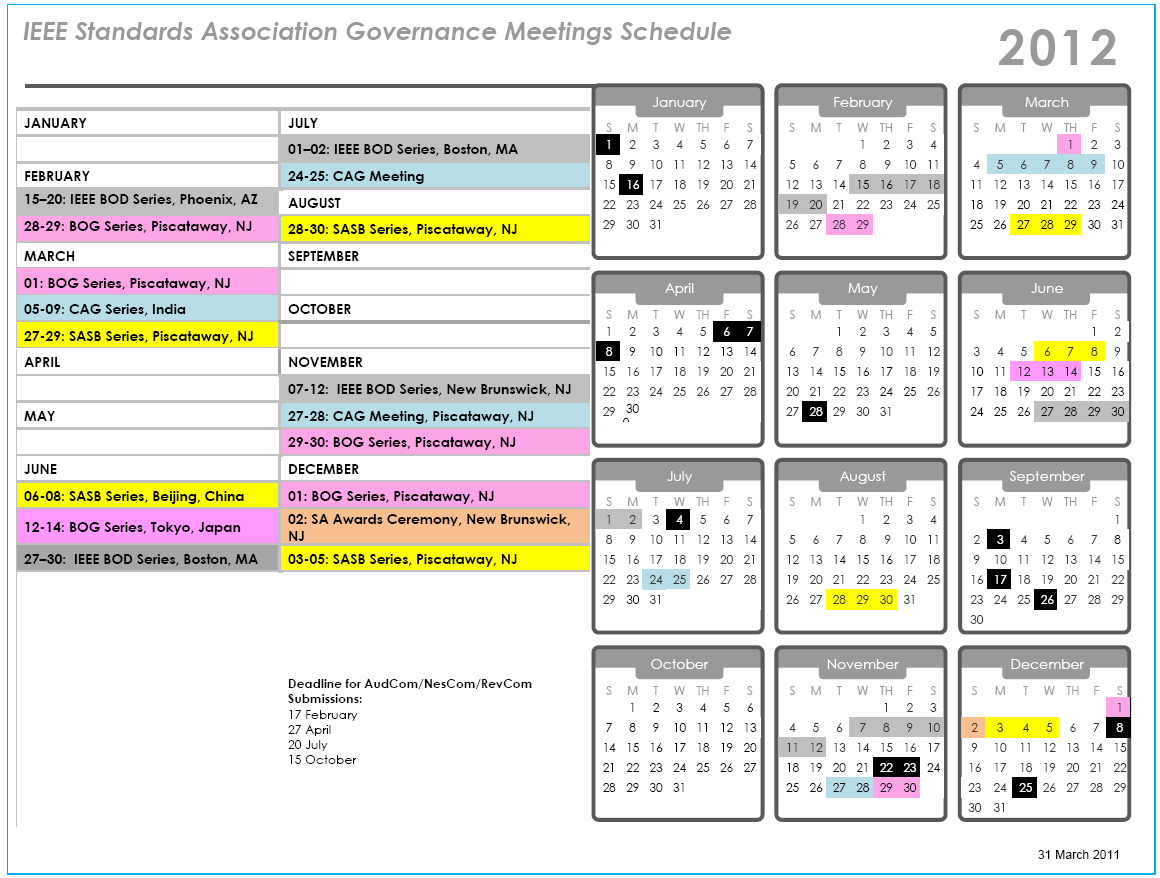 Slide 26
Bruce Kraemer, Marvell